OMICS GROUP
OMICS Group International through its Open Access Initiative is committed to make genuine and reliable contributions to the scientific community. OMICS Group hosts over 400 leading-edge peer reviewed Open Access Journals and organizes over 300 International Conferences annually all over the world. OMICS Publishing Group journals have over 3 million readers and the fame and success of the same can be attributed to the strong editorial board which contains over 30000 eminent personalities that ensure a rapid, quality and quick review process. OMICS Group signed an agreement with more than 1000 International Societies to make healthcare information Open Access.
Journal of Powder Metallurgy and Mining
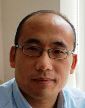 Editor
Yuyuan Zhao
School of Engineering
University of Liverpool
UK
Biography
Dr. Yuyuan Zhao is the Head of Centre for Materials and Structures at the School of Engineering, the University of Liverpool, UK.
He is a Chartered Engineer (CEng) and a Fellow of the Institute of Materials, Minerals and Mining (FIMMM).
He serves on the Editorial Board of Powder Metallurgy, the official journal of the European Powder Metallurgy Association.
He obtained his BEng and MSc degrees from Dalian University of Technology, and DPhil from Oxford University.
Research Interests
He pioneered the Sintering and Dissolution Process (SDP) for manufacturing porous aluminium and further invented the Lost Carbonate Sintering (LCS) process, which has been commercialised for mass production of porous metals. 
His current research is focused on the manufacture, characterization and applications of porous metals and metal matrix syntactic foams, with emphasis on mechanical, thermal, electrochemical and acoustic properties.  
He has published over 90 papers in the processing, characterisation and modelling of particulate, porous and composite materials. (for a full list see: http://pcwww.liv.ac.uk/~yyzhao/)
Thank You